RUMAH SAKIT JIWA DAERAH
dr. ARIF ZAINUDIN SURAKARTA
LAPORAN KINERJA
s/d JUNI
2017
REALISASI BELANJA LANGSUNG S/D JUNI 2017
KINERJA PENDAPATAN
TARGET 2017 & REALISASI PENDAPATAN TAHUN 2017
TARGET 2017 & REALISASI PENDAPATAN TAHUN 2017
TARGET 2017 & REALISASI PENDAPATAN TAHUN 2017
KINERJA PENDAPATAN
CAPAIAN KINERJA PELAYANAN
B O R ( % )
L O S ( Hari  )
T O I ( Hari  )
RAWAT JALAN
RAWAT INAP
I G D
PELAYANAN RAWAT INAP BERDASARKAN CARA BAYAR
U M U M
N P B I
P B I
BKMKS
JAMKESDA
PELAYANAN RAWAT JALAN BERDASARKAN CARA BAYAR
U M U M
N P B I
P B I
BKMKS
JAMKESDA
JUMLAH KUNJUNGAN PASIEN RAWAT JALANBERDASARKAN WILAYAH
DATA WILAYAH CAKUPAN SURAKARTA & JAWA TENGAH
Sragen
3.515
Blora
153
Grobongan
186
Karanganyar
3.520
Surakarta
4.105
Klaten 
400
Sukoharjo
3.610
Jateng Lainnya
814
Boyolali
1.962
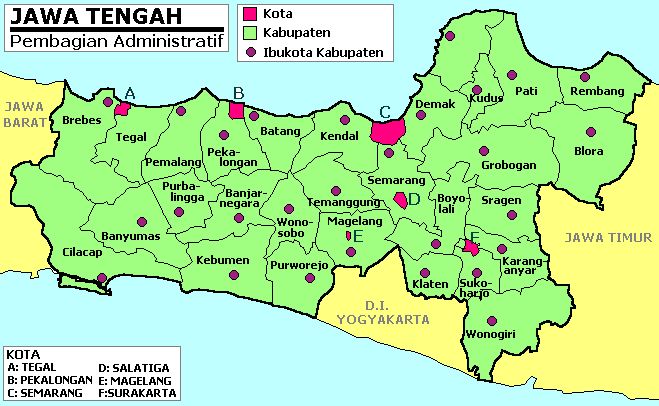 Wonogiri
1.232
DATA WILAYAH CAKUPAN JAWA TIMUR
Magetan
453
Ngawi  
512
Pacitan
72
Bojonegoro
78
Madiun
249
Jatim Lainnya
528
Ponorogo
280
JUMLAH KUNJUNGAN PASIEN RAWAT INAPBERDASARKAN WILAYAH
DATA WILAYAH CAKUPAN SURAKARTA & JAWA TENGAH
Jateng Lainnya
127
Klaten
15
Boyolali
121
Surakarta
160
Blora
46
Sukoharjo
182
Grobogan
14
Sragen
240
Karanganyar
171
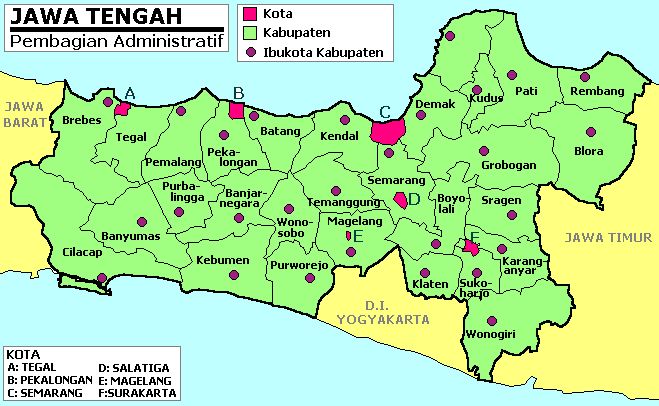 Wonogiri
137
DATA WILAYAH CAKUPAN JAWA TIMUR
Pacitan
29
Magetan
39
Jatim Lainnya
44
Ngawi 
46
Bojonegoro
9
Madiun
25
Ponorogo
55
LAPORAN KEGIATAN INSTALASIS/D BULAN JUNI 2017
INSTALASI FARMASI
INSTALASI FISIOTERAPI
INSTALASI GIGI & MULUT
INSTALASI KESWAMAS
INSTALASI LABORATORIUM
INSTALASI NAPZA
INSTALASI PSIKOGERIATRI
INSTALASI PSIKOLOGI
INSTALASI RADIOLOGI
INSTALASI REHABILITASI
INSTALASI TUMBUH KEMBANG ANAK
INSTALASI GAWAT DARURAT
INSTALASI ELEKTROMEDIK
INSTALASI RAWAT INAP
INSTALASI RAWAT JALAN
RAWAT JALAN NONPSIKIATRI
INSTALASI GIZI
INSTALASI LAUNDRY
INSTALASI SANITASI (1)
INSTALASI SANITASI (2)
INSTALASI IPS RS
SUBAG DIKLITBANG
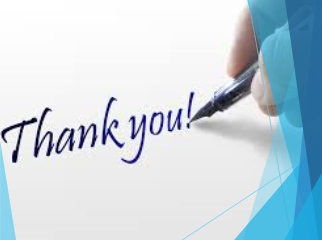